Лига прикладных
кейс-чемпионатов
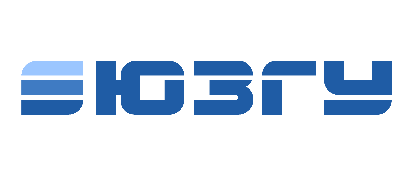 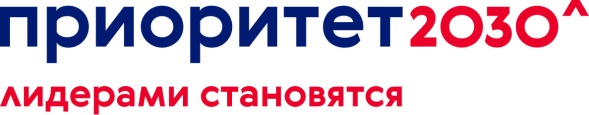 «Фиксация металлокорда»
МашТех
1
Информация о компании
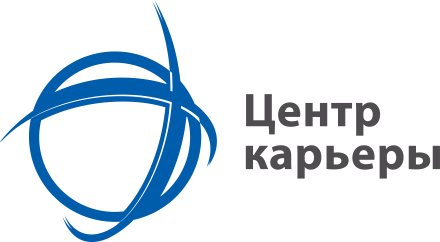 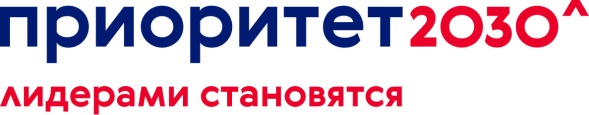 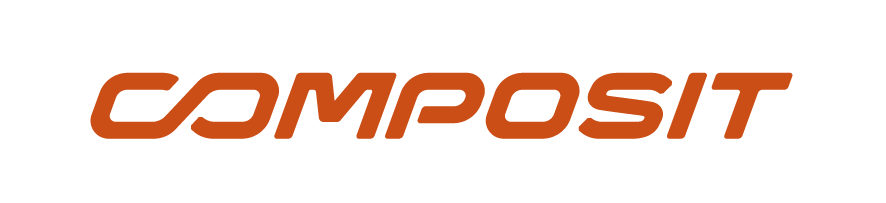 Научно-производственное объединение «Композит» специализируется на научных исследованиях, разработке и внедрении износостойких  резиновых изделий – производстве гусеничных лент для снегоходов, спец.техники, с/х техники и производстве резинотканевых трубопроводов  и комплектующих для предприятий горно-обогатительного комплекса и для предприятий,  осуществляющих гидромеханизированные  работы.Composit, являясь предприятием полного  цикла, имеет собственную лабораторию и  производственную базу по выпуску резиновых  смесей, входной контроль качества сырья и  запатентованные научные разработки.  Оптимальный состав резиновой смеси,  которая является основой всего производства,  разрабатывался совместно с Европейскими  институтами на протяжении нескольких лет. Наша миссия – найти эффективное решение для каждого клиента.Наша цель – стать мировым лидером по  производству износостойких  трубопроводов и гусеничных  лент.
2
Описание проблемы
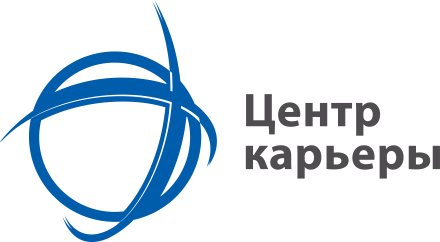 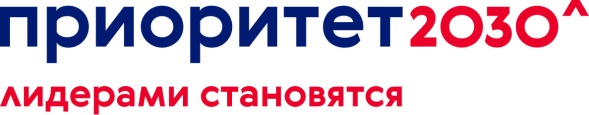 Описание проблемной ситуации: 
При сборке заготовки строительной гусеницы с использованием латунированного металлокорда натяжение ослабляется в начале и в конце навивки. Это создает проблемы, так как ослабление натяжения может привести к неэффективной работе гусеницы и повреждению конструкции. Сварочные работы в данном случае осложнены из-за расположения металлокорда на резиновой поверхности. При выполнении сварки высокая температура может повредить резиновую заготовку.
3
Исходные 
данные
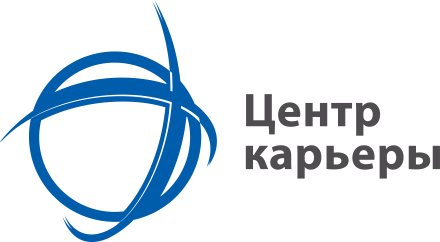 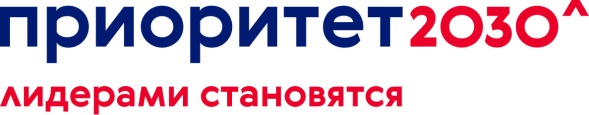 Исходные данные
 
Латунированный металлокорд диаметром 2,0 мм; 2,3 мм; 2,9 мм; 3,65 мм; 4,2 мм; 5,6 мм.
Резиновая смесь толщиной: 2,5 мм;
4
Задачи
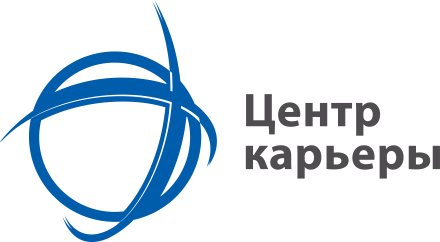 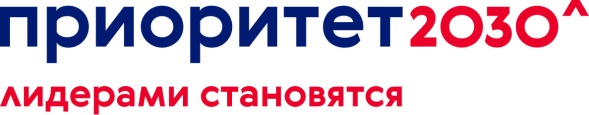 Задачи

Разработать решение, позволяющее фиксировать металлокорд без возможности его ослабления в процессе сборки гусеницы.
5
Требования к решению
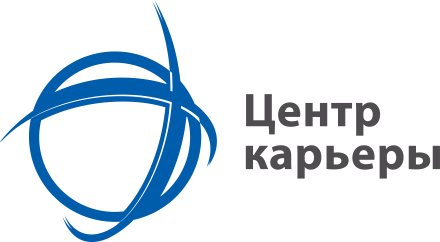 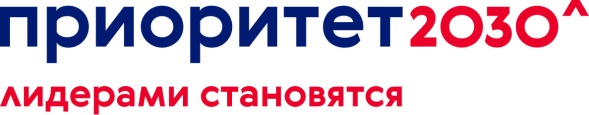 Требования к решению

Материал из которого изготовлен будет фиксировать металлокорд должен обладать высокими адгезионным свойствами к резине;
Покрытие материала должно быть устойчивое к температурным изменениям в диапазоне от 5 до 180 градусов.
6
Дополнительные материалы
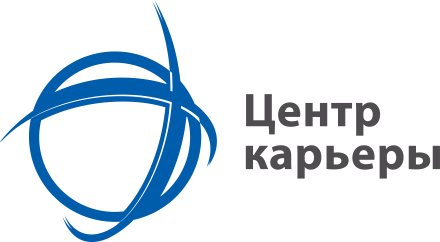 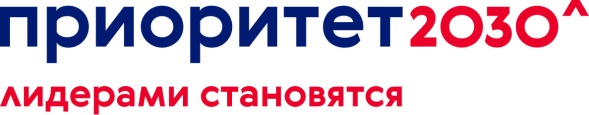 Ссылки на дополнительные материалы (слайд заполняется при необходимости)
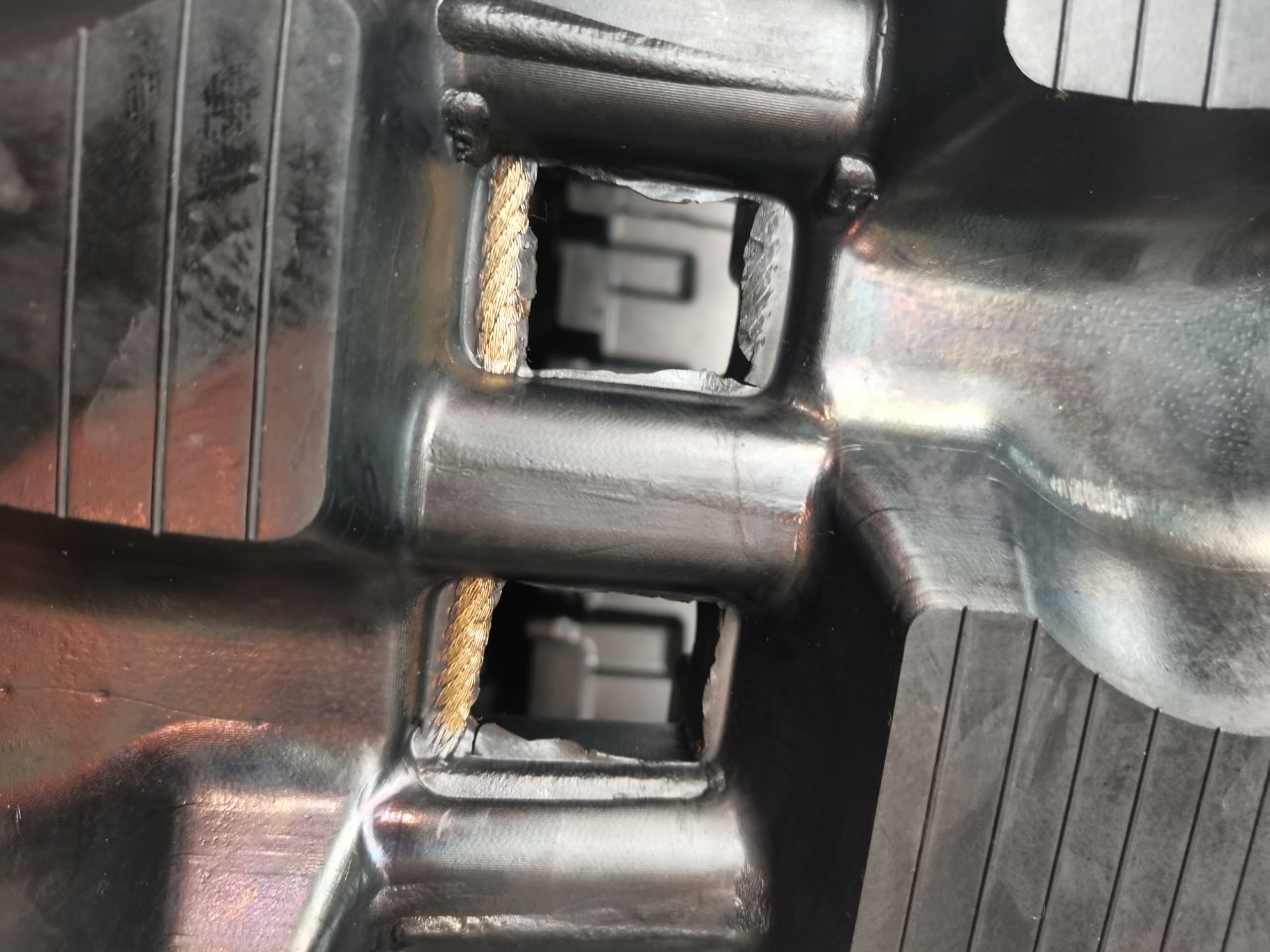 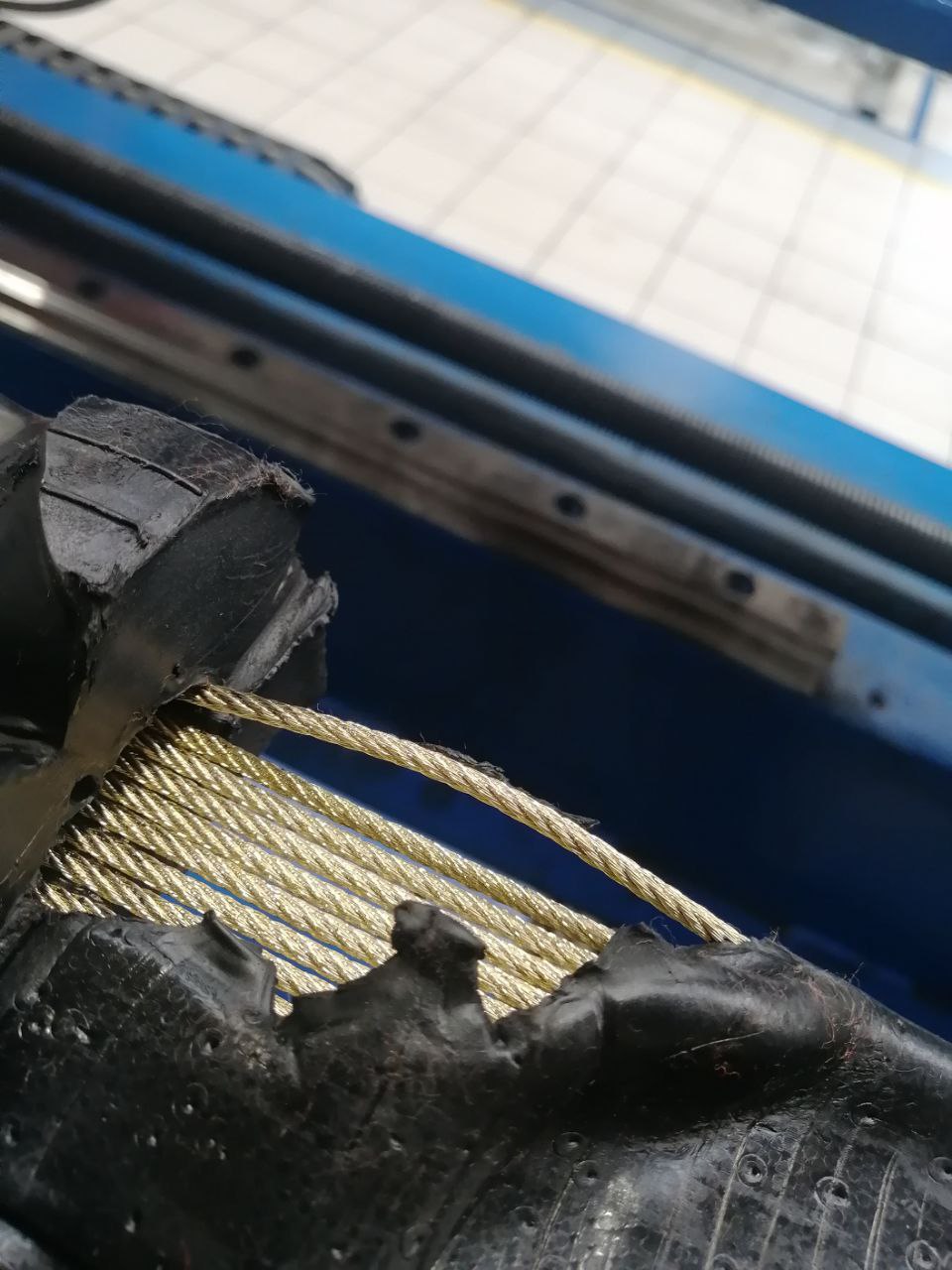 7